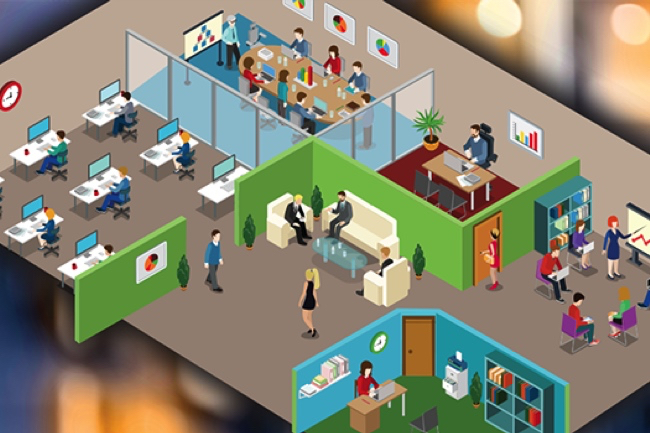 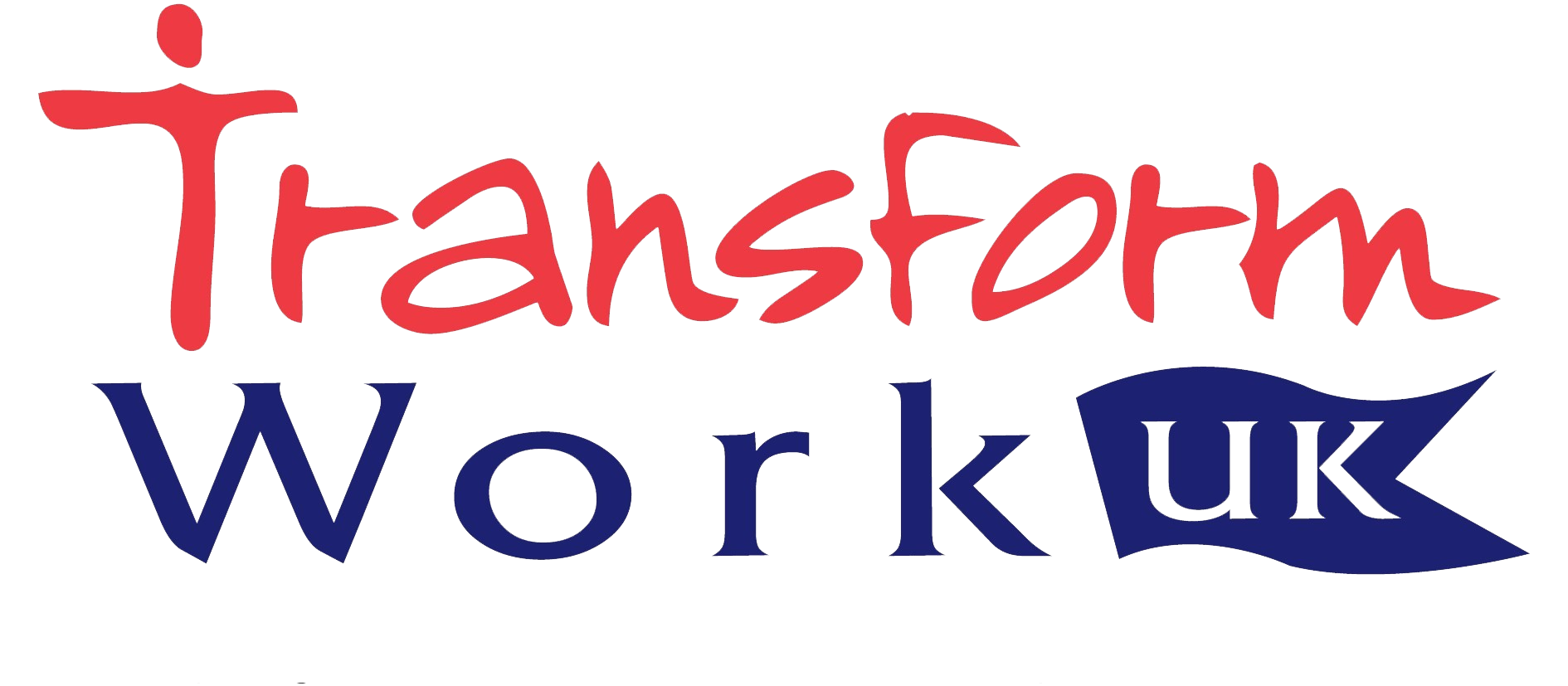 How your CWG Can Flourish Within the Equality and Diversity Framework.
Richard O’Dare
36 Bedford Road
Purposes of a CWG
Proclaiming and living out the Kingdom of God in Word and deed.
The workplace as a forum for social interaction.
Being Salt and Light
Article 10 of the European Convention on Human Rights (ECHR)
Everyone has the right to freedom of expression. This right shall include freedom to hold opinions and to receive and impart information and ideas without interference by public authority and regardless of frontiers.
Article 10 ECHR
Applies even in the workplace (Eweida)
Qualifications are subject to the proportionality test NOT a band of reasonable responses test [X v. Y] 2004 CA.
Article 9 ECHR
Protects Freedom of Religion
Including the right to express faith and to proselytise
Three Arenas of Conflict
Freedom of Speech Issues [Wistaney]
Freedom of Expression Issues [Eweida]
Freedom of Conscience Issues [Ladele]
Solutions I
Be good employees
CF Pendleton v Derbys CC 
Colossians 3:23-25
Be Proactive – Are your workplace policies ECHR compliant
Pray
Solutions II
Embrace and Be Seen to Be Embracing (most of) the Equality Agenda
Galatians 3:23
There is neither Jew nor Greek, slave nor free, male nor female, for all are one in Christ Jesus
CF Stonewall’s findings on harassment of Transexuals in hospitals.
Do we care about the impact of Brexit on Equality Law?
Solutions III
Embrace Dialogue and Discussion.
1 Peter 3:15
	Be ready to give an account of the hope that is within you but do it with gentleness and respect.
Solutions IVBreak the Stereotype
Unthinking/dogmatic
Fixated with sexual ethics
Ignoring of social justice issues
Partisan
Boring and Dull
Solutions VHoly Wisdom
Picking Your Battles
Drew v Walsall NHS Trust and Eweida
	Contrast
Holding an Alpha Course or offering to pray
Lessons from Wastaney v East London [2016] IRLR 643
Conclusion
Best response is CWGs and being salt and light
What would a thriving CWG look like
Website containing discussion forum
Prayer board
Meeting in the Pub?
Postcript
For more information see the recent EA/LCF Guide

http://www.eauk.org/current-affairs/speak-up-a-brief-guide.cfm